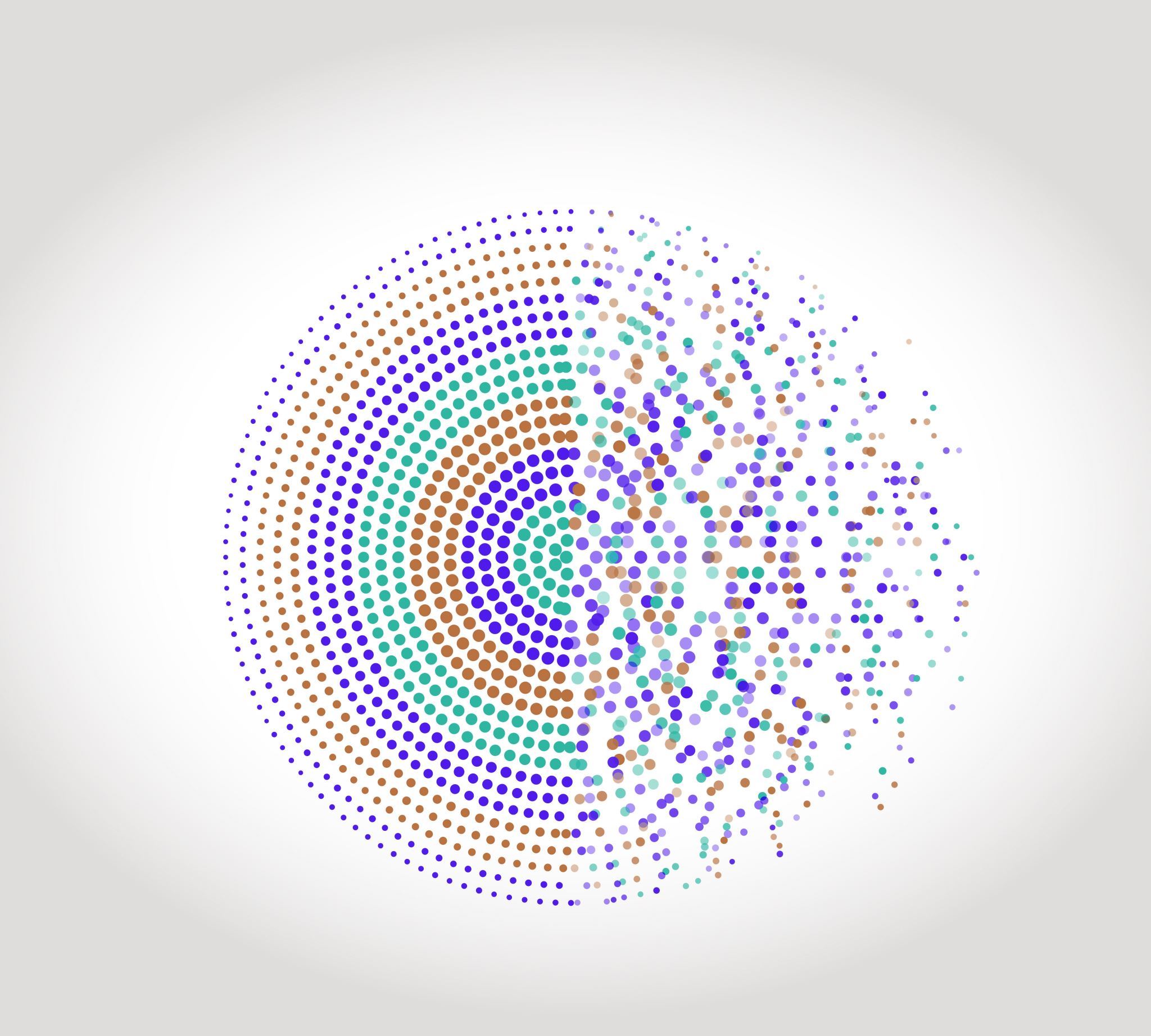 Kanapka a'la Szymon
Szymon Jaroszewski 5b
składniki
składniki
wykonanie
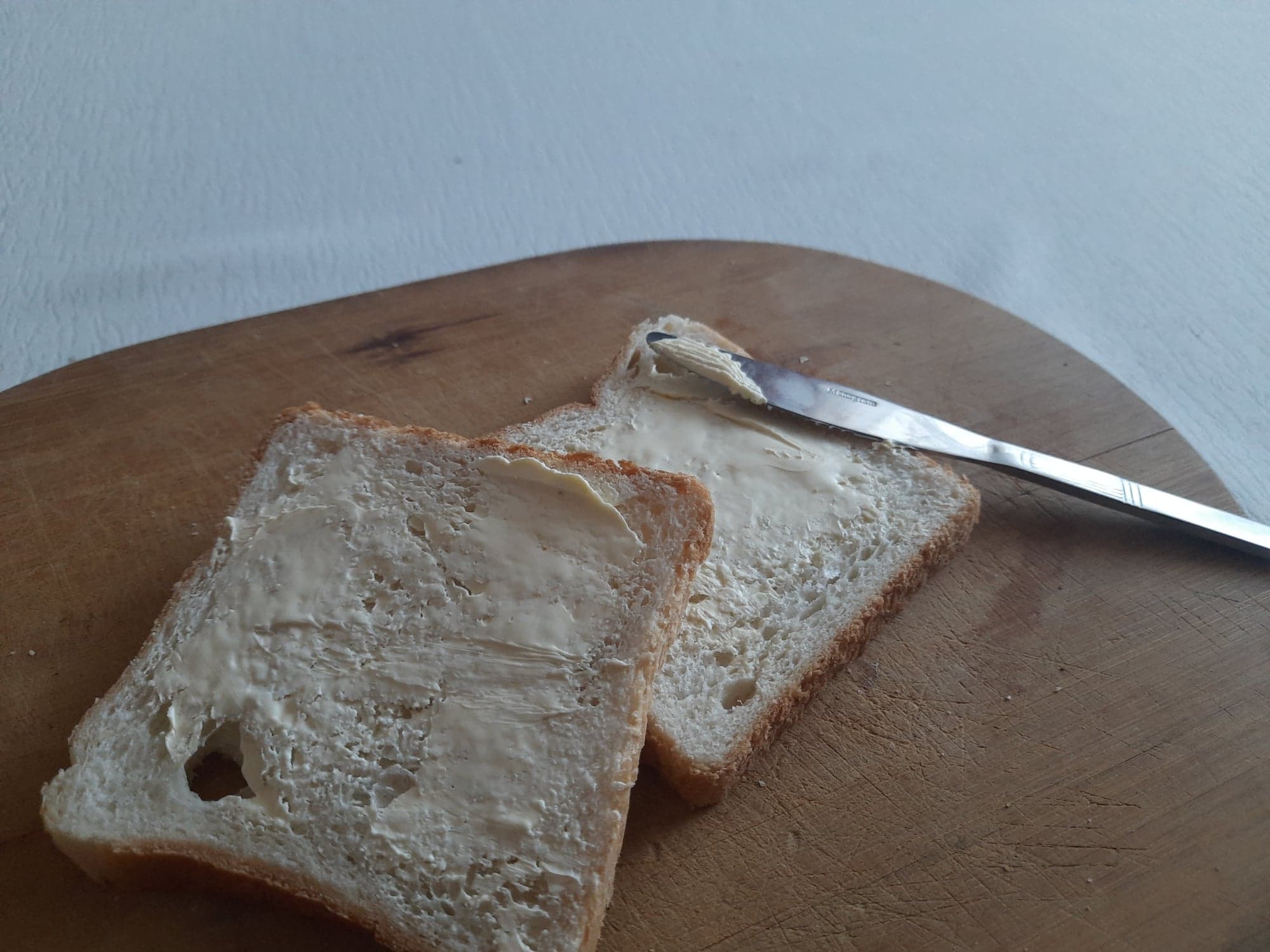 Pieczywo kroimy na grubsze kromki i smarujemy masłem.
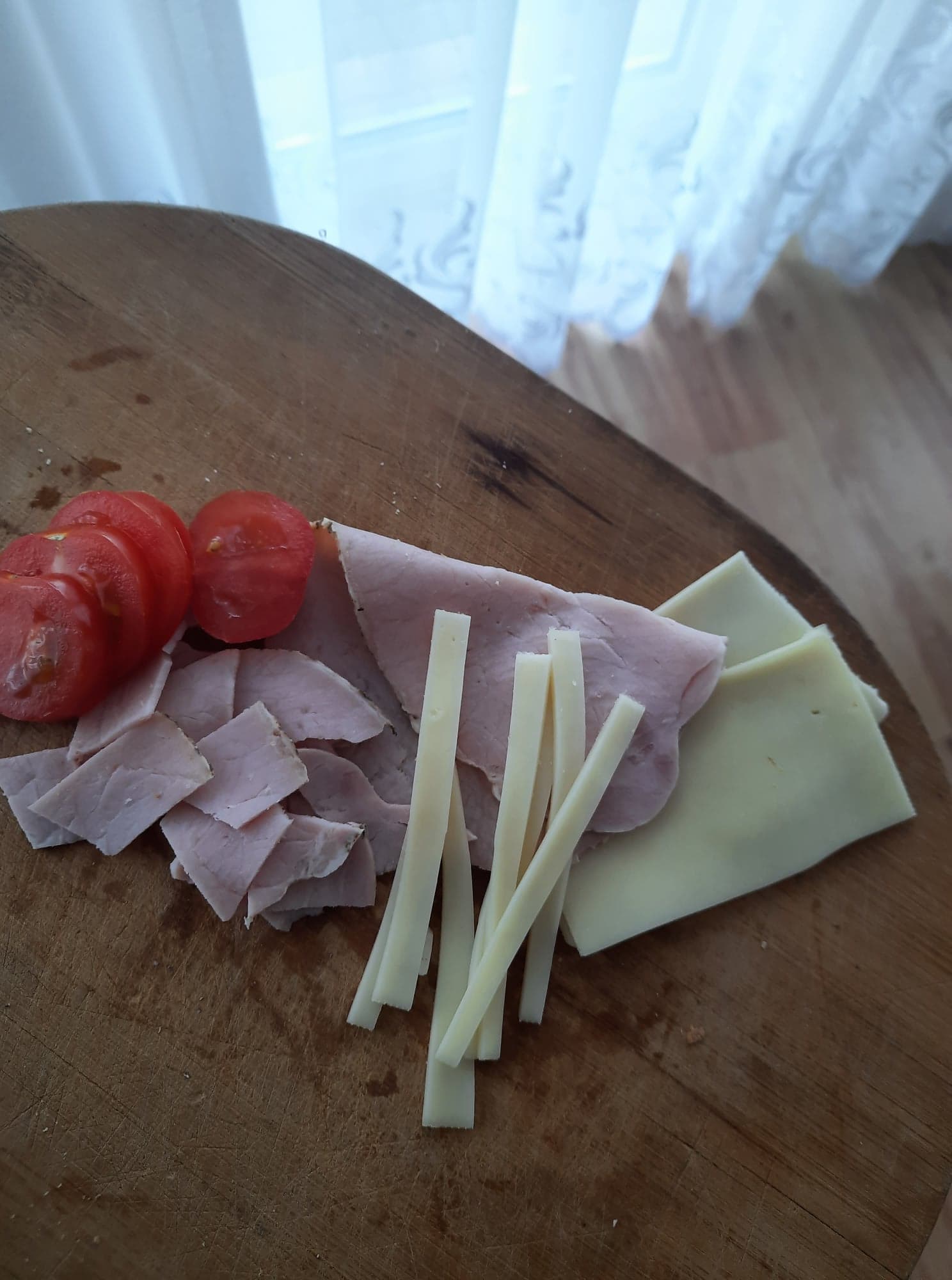 wykonanie
Następnie szynkę i dodatki kroimy w drobną kostkę. Ser ścieramy na tarce lub kroimy na małe kawałki.
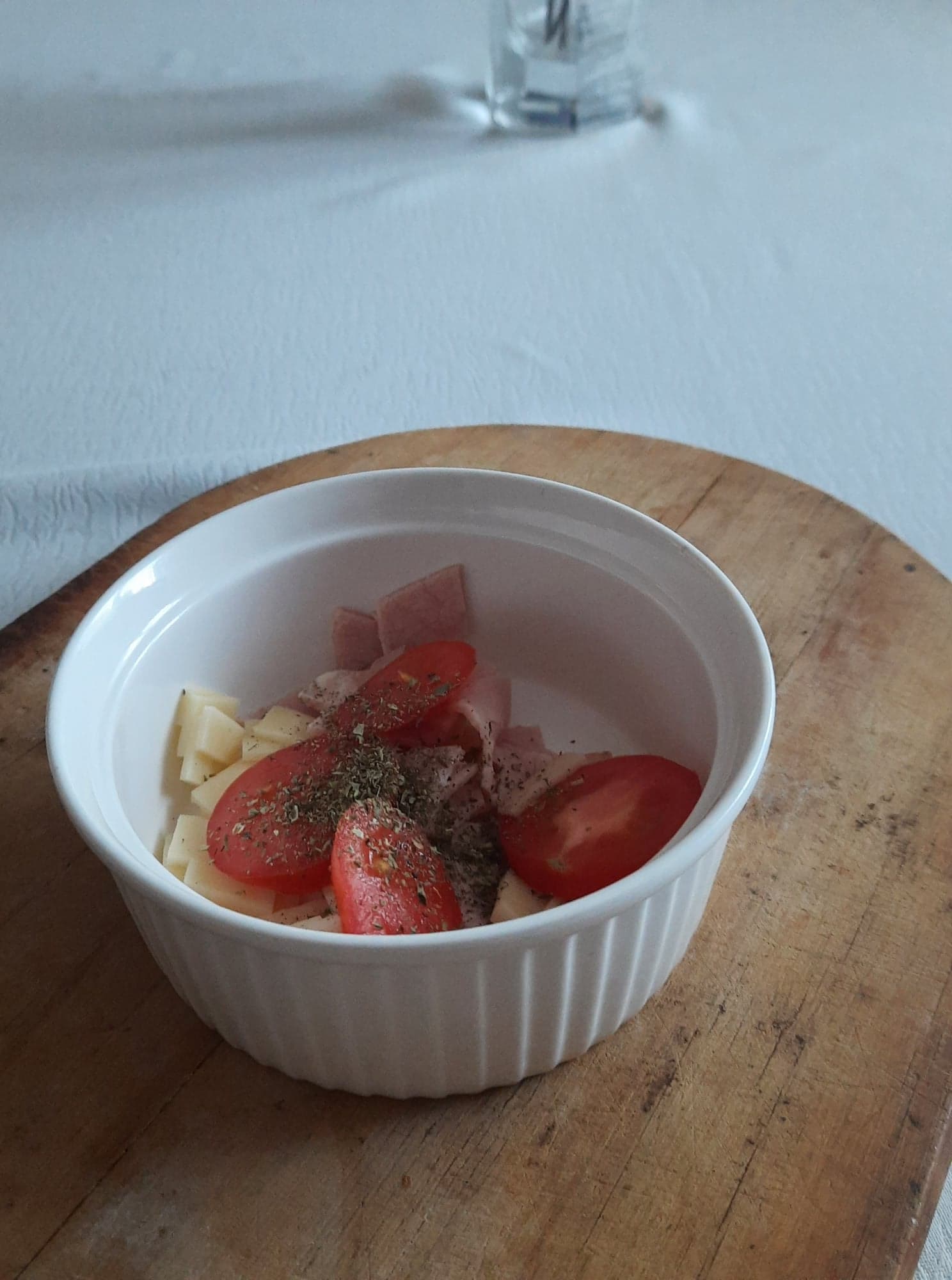 wykonanie
Następnie składniki wsypujemy do jednej miski i mieszamy, możemy doprawić do smaku odrobine soli lub pieprzu. Ja dodałem jeszcze zioła prowansalskie ( bo lubi je moja siostra).
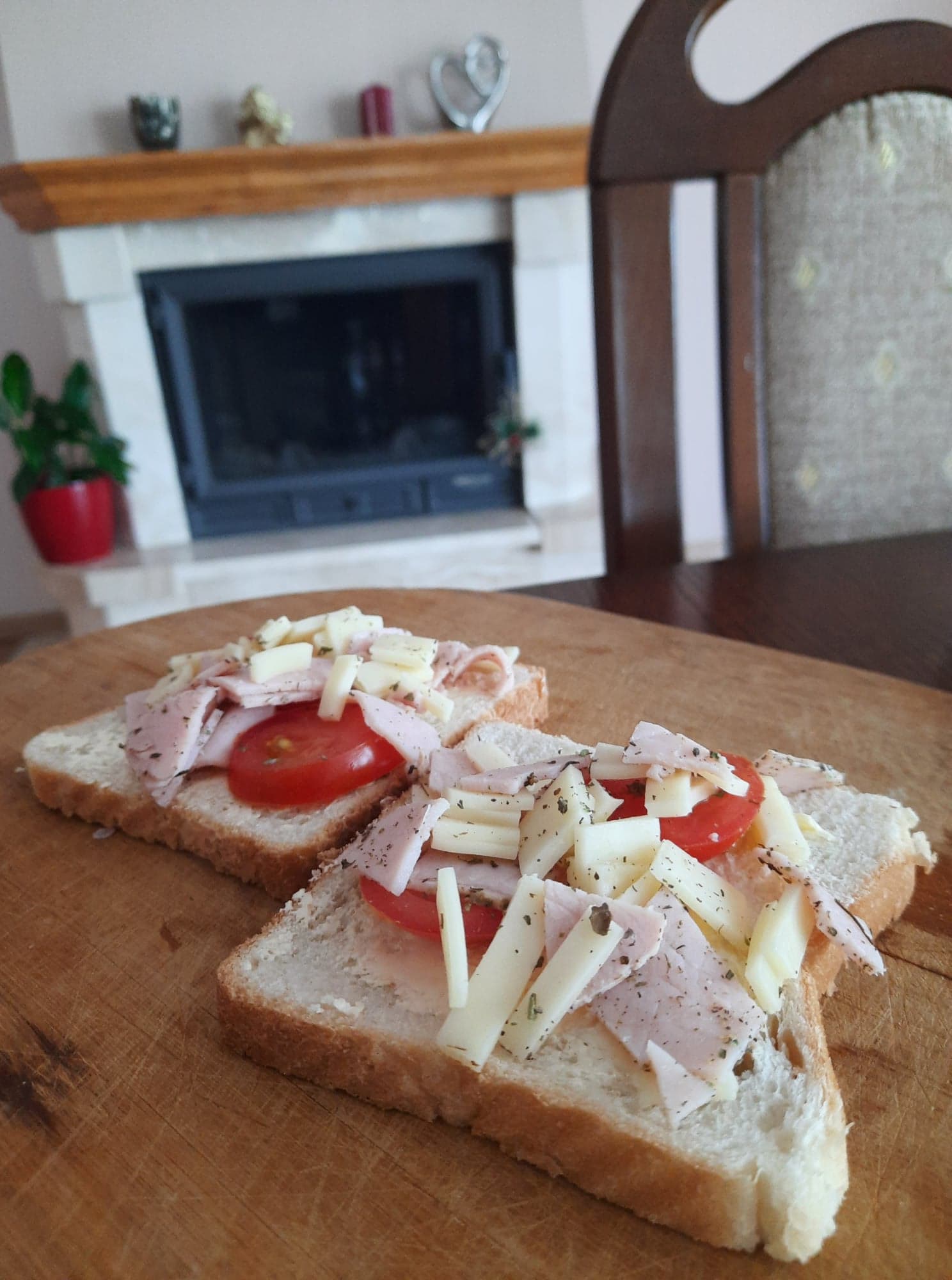 wykonanie
Następnie wykładamy farsz na kromki i wkładamy na blaszkę. Włączamy piekarnik na 200° i pieczemy ok. 10-15 minut do momentu, aż ser się popiecze.
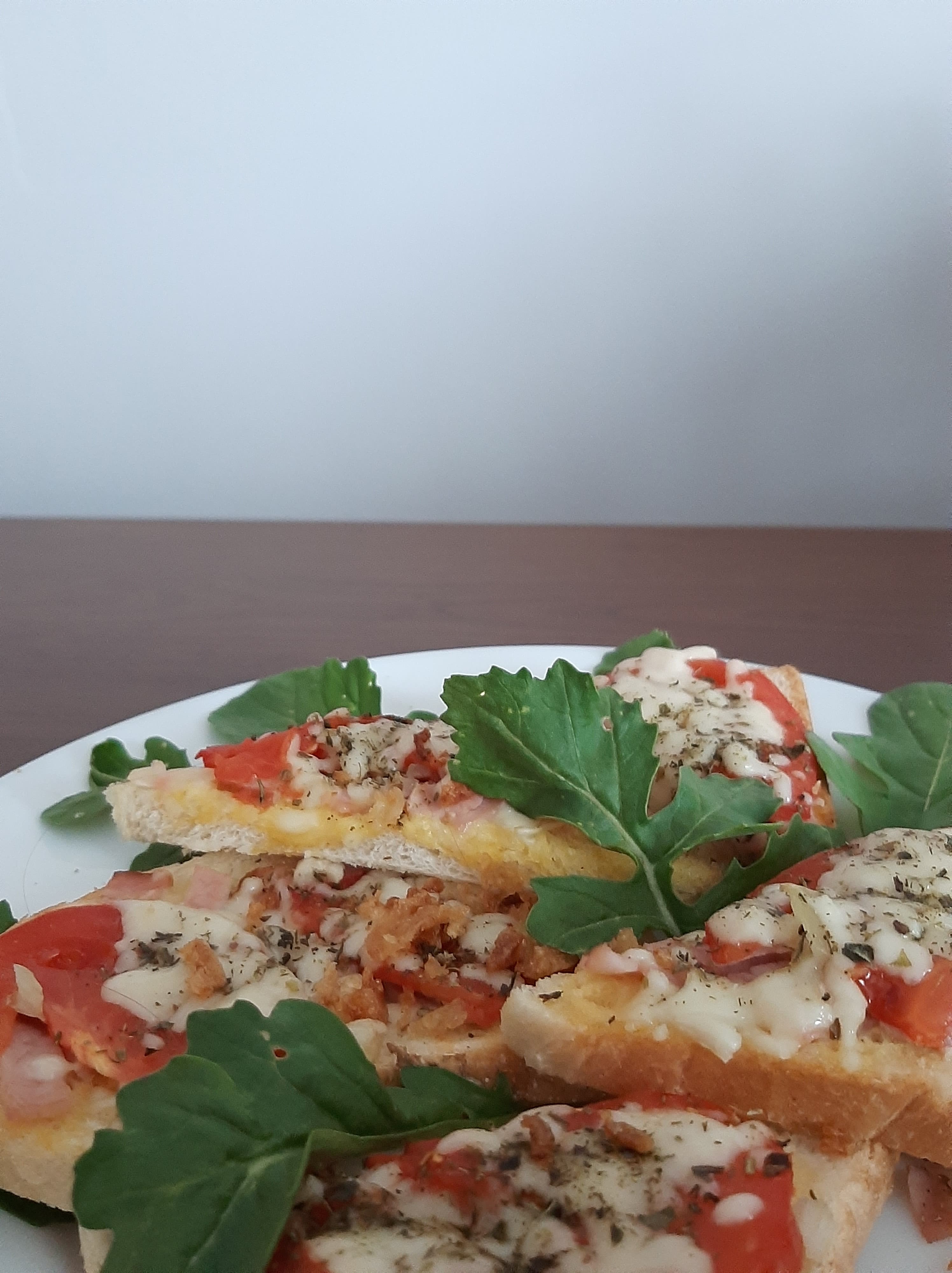 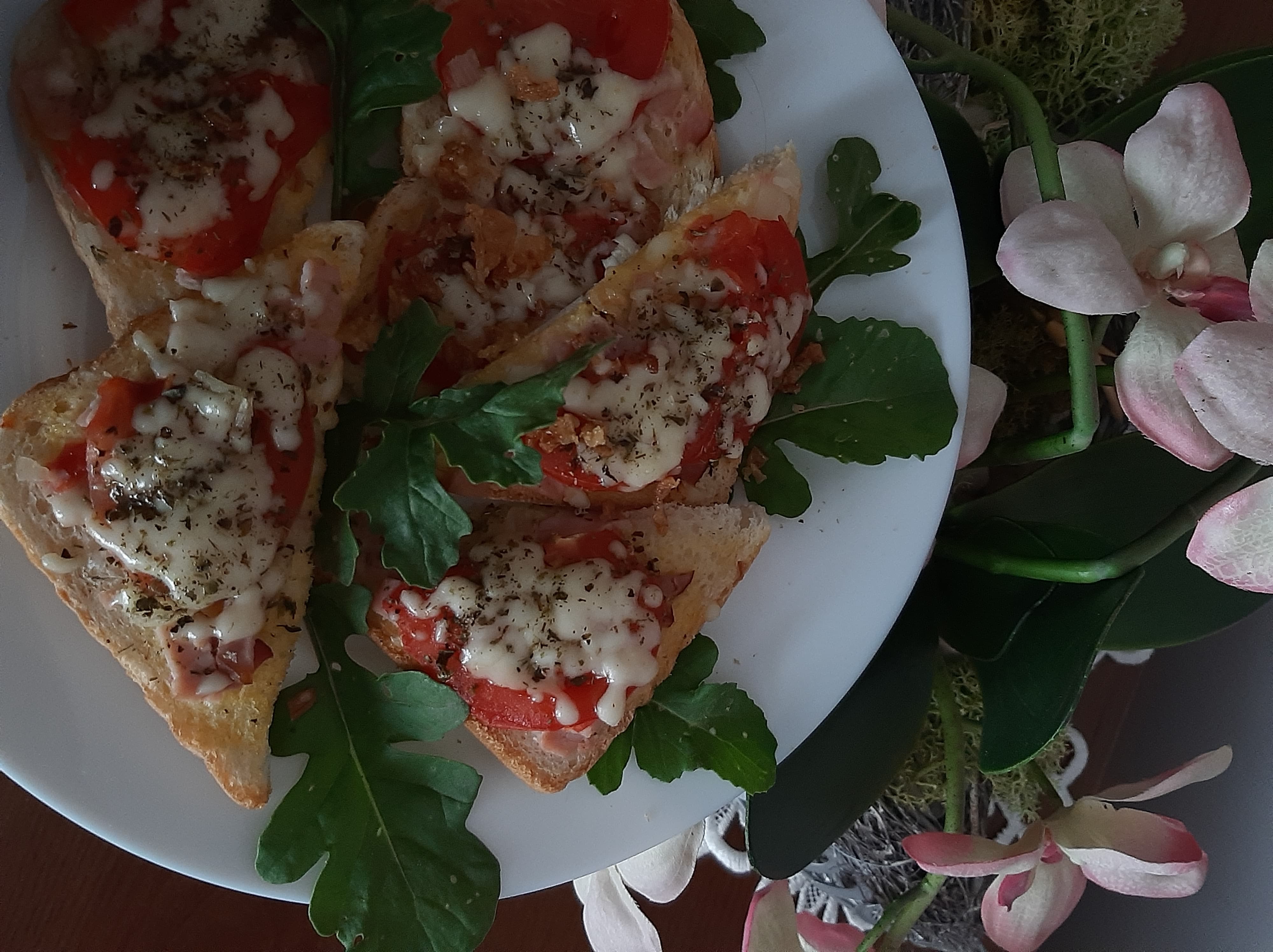 wykonanie
Po upieczeniu wyjmij na takerz i na wierzchu możesz posypać szczypiorkiem lub rukollo.
ŻYCZĘ SMACZNEGO :)